A Single-Pass Cache Simulation Methodology for Two-level Unified Caches
Wei Zang and Ann Gordon-Ross+
University of FloridaDepartment of Electrical and Computer Engineering
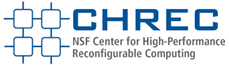 + Also affiliated with NSF Center for High-Performance Reconfigurable Computing
This work was supported by the National Science Foundation (CNS-0953447) and (ECCS-0901706)
Introduction
Caches are a good candidate for system performance and energy optimization
Different applications have vastly different cache requirements
Configurable cache parameters: total size, line size, associativity





Cache tuning
Determine appropriate cache parameters (cache configuration) to meet optimization goals
Difficult to determine the best cache configuration given very large design spaces for highly configurable caches
associativity
size
line size
2
…very time
consuming (setup 
and simulation time)…
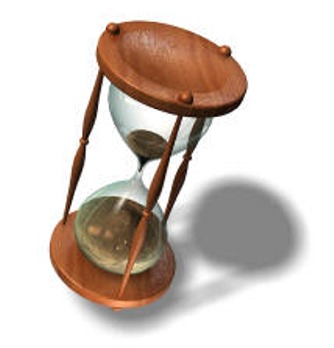 Instruction Set Simulator
. . .
. . .
Simulation-Based Cache Tuning
Cache tuning at design time via simulation
Performed by the designer
Typically iterative simulation using exhaustive or heuristic methods
Miss rate 
with c1
Simulating
with c1
Miss rate 
with c2
Simulating
with c2
Embedded
Application
Best c3 for optimization goals
Miss rate 
with c3
Simulating
with c3
. . .
C1,C2,C3,…,Cn are the
n cache configurations 
in design space
Simulating
with cn
Miss rate 
with cn
3
Miss rate 
with c1
Miss rate
with c2
Miss rate
with c3
. . .
Miss rate
with cn
Single-Pass Cache Tuning
Simultaneously evaluate multiple cache configurations during one execution
Trace-driven cache simulation
Use memory reference trace
Generate trace file via a single functional simulation
Single-pass
trace-driven 
cache simulation
Embedded
Application
Best c3 for optimization goals
. . .
Speedup simulation time
4
Previous Works on Single-Pass Simulation
Stack-based algorithm
Stack data structure stores access trace
Simple data structures, amenable to hardware implementation 
Tree-based algorithm
Decreased simulation time
Complex data structures, more storage requirements
Limitation
. . .
. . .
U-SPaCS
T-SPaCS 
(Zang and Gordon-Ross, 11)
Popular
Main Mem
Main Mem
Main Mem
L2 U cache
L2 D cache
L2 I cache
L1 cache
L1 I cache
L1 D cache
L1 I cache
L1 D cache
Processor
Processor
Processor
5
Single-level Cache Simulation
Stack-based single-pass trace-driven cache simulation for single-level caches
One cache configuration in design space: 
block size = 4 (22), number of cache sets = 8 (23)
Processing address
Trace addresses
(001) 111 10
Stack
010 111 10
Search stack
110 101 00
(001) 111 10
010 111 10
No previous access in stack
111 111 01
110 101 00
101 010 00
111 111 01
010 111 10
101 010 00
Compulsory miss
001 111 10
010 111 10
Stack update
001 111 10
Block offset
tag
Index
6
Single-level Cache Simulation
Stack-based single-pass trace-driven cache simulation for single-level caches
One cache configuration in design space: 
block size = 4 (22), number of cache sets = 8 (23)
Processing address
Trace addresses
(010) 111 10
Stack
010 111 10
Search stack
110 101 00
(001) 111 10
(010) 111 10
010 111 10
No previous access in stack
111 111 01
110 101 00
101 010 00
111 111 01
010 111 10
101 010 00
Compulsory miss
010 111 10
001 111 10
Stack update
Block offset
tag
Index
7
Single-level Cache Simulation
Stack-based single-pass trace-driven cache simulation for single-level caches
One cache configuration in design space: 
block size = 4 (22), number of cache sets = 8 (23)
Processing address
Trace addresses
(101) 010 00
Stack
010 111 10
Search stack
110 101 00
(010) 111 10
(101) 010 00
010 111 10
No previous access in stack
111 111 01
(001) 111 10
110 101 00
101 010 00
111 111 01
101 010 00
Compulsory miss
010 111 10
001 111 10
Stack update
Block offset
tag
Index
8
Single-level Cache Simulation
Stack-based single-pass trace-driven cache simulation for single-level caches
One cache configuration in design space: 
block size = 4 (22), number of cache sets = 8 (23)
Processing address
Trace addresses
(111) 111 01
Stack
010 111 10
Search stack
110 101 00
(111) 111 01
(101) 010 00
010 111 10
No previous access in stack
111 111 01
(010) 111 10
110 101 00
(001) 111 10
111 111 01
101 010 00
Compulsory miss
010 111 10
001 111 10
Stack update
Block offset
tag
Index
9
Single-level Cache Simulation
Stack-based single-pass trace-driven cache simulation for single-level caches
One cache configuration in design space: 
block size = 4 (22), number of cache sets = 8 (23)
Processing address
Trace addresses
(110) 101 00
Stack
010 111 10
Search stack
110 101 00
(111) 111 01
(110) 101 00
010 111 10
No previous access in stack
(101) 010 00
110 101 00
(010) 111 10
111 111 01
(001) 111 10
101 010 00
Compulsory miss
010 111 10
001 111 10
Stack update
Block offset
tag
Index
10
Single-level Cache Simulation
Stack-based single-pass trace-driven cache simulation for single-level caches
One cache configuration in design space: 
block size = 4 (22), number of cache sets = 8 (23)
Processing address
Trace addresses
Stack
010 111 10
(010) 111 10
Search stack
(110) 101 00
same block
Stack update
010 111 10
(111) 111 01
(111) 111 01
Conflicts: blocks that map to the same cache set as processed address
Conflict evaluation: determine the config. that results in a hit
110 101 00
(101) 010 00
111 111 01
(010) 111 10
(010) 111 10
101 010 00
(001) 111 10
010 111 10
Conflicts # = 1
cache associativity >= 2, hit
001 111 10
Block offset
tag
Index
11
Challenges in Unified L2 Cache Analysis
U-SPaCS targets exclusive hierarchy
Storage space and simulation time efficiency (T-SPaCS)
L1 instruction (I) and data (D) caches share L2 cache -> introduces interference in the unified (U) L2 cache

         





M L1 I cache configurations and N L1 D cache configurations generates M∙N unique eviction orderings
Efficiently maintain and process the orderings for large design space
Depends on relative eviction ordering of the two L1 caches
Interdependency
12
U-SPaCS Overview
Access trace file
Execute 
application
T[N]
:
T[t]
:
T[3]
T[2]
T[1]
L1 I cache config.
L1 miss
L2 analysis
L2 analysis
L1 analysis
Stack update
Instruction T[t]
L2 U cache config.
Data
 T[t]
Accumulated 
L1 I & D cache misses
L2 cache misses & 
write-backs
for all cache config.
L1 analysis
L2 analysis
L2 analysis
Stack update
L1 miss
L1 D cache config.
B: block size
U-SPaCS
13
Eviction Order Recording
L2 cache storage depends on relative eviction ordering
Stack maintains cache access ordering of unique addresses
Not sufficient to determine eviction ordering
Explicitly record eviction ordering
Instruction (data) stack
For each c1_inst(c1_data)
Eviction time array
Block address X
E: The time when X is evicted from L1 I (D) cache with L1 config. c1_inst(c1_data)
E=‘0’: X is still in L1, not evicted yet
Process block address A:
L2 analysis
A’s S2 conflicts that are evicted to L2 later than old A’s eviction (E of conflicts > E of A) determine A’s L2 hit/miss
14
c1_inst:  L1 I cache configuration
c1_data: L1 D cache configuration
S2: # of sets in L2 cache
U-SPaCS Processing Example
I4(110)
I1(010)
D2(010)
D2(010)
I4(110)
I1(010)
D3(010)
I2(110)
I2(110)
I1(010)
I1(010)
D1(010)
D1(010)
I3(010)
I3(010)
D3(010)
Trace
5
8
7
4
6
3
2
1
I Stack
D Stack
I1(010)
-> 0
-> 0
I4(110)
I3(010)
-> 0
I2(110)
-> 0
-> 0
-> 0
D3(010)
D1(010)
-> 0
D2(010)
-> 0
-> 7
-> 5
-> 4
-> 6
-> 8
Trace order 2: Process I1(010)
Compulsory miss
Trace order 1: Process D1(010)
Compulsory miss
Trace order 3: Process I2(110)
Compulsory miss
Conflicts for S1:   I1(010)
W1 = 2, no eviction
Trace order 4: Process I3(010)
Compulsory miss
Conflicts for S1:   I2(110)   I1(010)
W1 = 2, I1(010) is evicted
Trace order 5: Process D2(010)
Compulsory miss
Conflicts for S1:   D1(010)
W1 = 1, D1(010) is evicted
Trace order 8: Process I1(010)
Trace order 6: Process I4(110)
Compulsory miss
Conflicts for S1:   I3(010)   I2(110)   I1(010)
W1 = 2, I2(110) is evicted
Trace order 7: Process D3(010)
Compulsory miss
Conflicts for S1:   D2(010)   D1(010)
W1 = 1, D2(110) is evicted
Conflicts for S1:   I4(110)   I3(010)   I2(110)
W1 = 2, L1 miss, I3(010) is evicted
Eviction time > 4
W2 = 2, L2 miss
Conflicts for S2:   
From I Stack:  I3(010)->0
From D Stack: D3(010)->0   D2(010)->7;   D1(010)->5
Eviction time of I1(010) is 4
15
Special Case - Occupied Blank Labeling
I5
I5
I6
I6
I2
I2
I3
I1
I1
I4
I4
I5
I2
I2
I7
I7
I3
I5
Trace
1
4
3
2
5
9
8
6
7
BLK
Access I2
S1 < S2
Hit in L2
I5
I Stack
-> 0
-> 0
-> 0
-> 0
-> 0
-> 0
I3
-> 0
-> 0
-> 0
I4
I7
I5
I6
I2
I1
Access I5
Occupied blank (invalid due to exclusive)
(fetching I2 evicts I6 that maps to a different L2 set)
From cache: miss in L1/L2
Analysis from Stack:
-> 3
-> 4
-> 9
-> 6
-> 7
-> 8
-> 5
Conflicts for S2 :    I2->0   I1->7   I3->5  I4->4    (no conflicts in D Stack)
I5->3
Eviction time > 3; L2 hit
Inaccurate! L2 conflicts should count BLK
Solution: occupied blank labeling
16
Data Address Processing
Similar to instruction address processing
Additional dirty data write-back counting
Writing a dirty cache block avoids previous writing to memory
#of write-back = # of total writes - # of write avoids
For each c_hier(c1_inst, c1_data, c2)
‘1’: dirty; ‘0’: clear
D stack
Bit array for dirty status indication
D1
Now process D4, during stack update:
Remove the old D4, and push new D4 on top
D2
D4 is a write: 
Bit array of old D4
D3
D4
D5
Bit array of new D4  (All dirty)
c_hier : cache hierarchy configuration
c1_inst:  L1 I cache configuration
c1_data: L1 D cache configuration
c2: L2 cache configuration
17
Data Address Processing
Similar to instruction address processing
Additional dirty data write-back counting
Writing a dirty cache block avoids previous writing to memory
#of write-back = # of total writes - # of write avoids
For each c_hier(c1_inst, c1_data, c2)
‘1’: dirty; ‘0’: clear
D stack
Bit array for dirty status indication
D1
Now process D4, during stack update:
Remove the old D4, and push new D4 on top
D2
D4 is a read:
Bit array of old D4
D3
D4
D5
This c_hier results in L2 miss
Bit array of new D4
c_hier : cache hierarchy configuration
c1_inst:  L1 I cache configuration
c1_data: L1 D cache configuration
c2: L2 cache configuration
18
Experiment Setup
Design space
L1 I & D caches: cache size (2k8k B); block size (16B64B); associativity (direct-mapped4-way)
L2 cache: cache size (16k64k B); block size (16B64B); associativity (direct-mapped4-way)
2,187 configurations 
24 benchmarks from EEMBC, Powerstone, and MediaBench
Modif SimpleScalar’s ‘sim-fast’ to generate cache access traces
Implement U-SPaCS in C
Modify ‘Dinero’ to simulate exclusive hierarchy cache 
Produces the exact miss and write-back rates for comparison
U-SPaCS results are 100% accurate for all configurations!
Cache tuning using U-SPaCS determines optimal cache configuration!
19
Simulation Time Efficiency
U-SPaCS’s (single-pass evaluation) vs. Dinero’s (iterative evaluation) simulation times for entire design space
Max 72X
Avg 41X
20
Analysis of Speedup Variation
Linearly increase
Variation
Dinero simulation time (s)
U-SPaCS simulation time (s)
U-SPaCS speedup
21
Analysis of Speedup Variation
Outlier
High average L1 cache miss rate
Product of the average L1 cache miss rate and the average stack size
High importance placed on L1 cache miss rate
All benchmarks follow decreasing tread
Product of the square of the average L1 cache miss rate and the average stack size
22
Conclusions
U-SPaCS simulates an exclusive two-level cache hierarchy with a unified L2 cache in a single pass
U-SPaCS’s cache miss rates and write-back rates are 100% accurate for all cache configurations
U-SPaCS achieves an average 41X simulation time speedup as compared to iterative simulation
Our ongoing work 
Extend U-SPaCS to support multi-core architectures 
Implement U-SPaCS in hardware for dynamic cache tuning
23